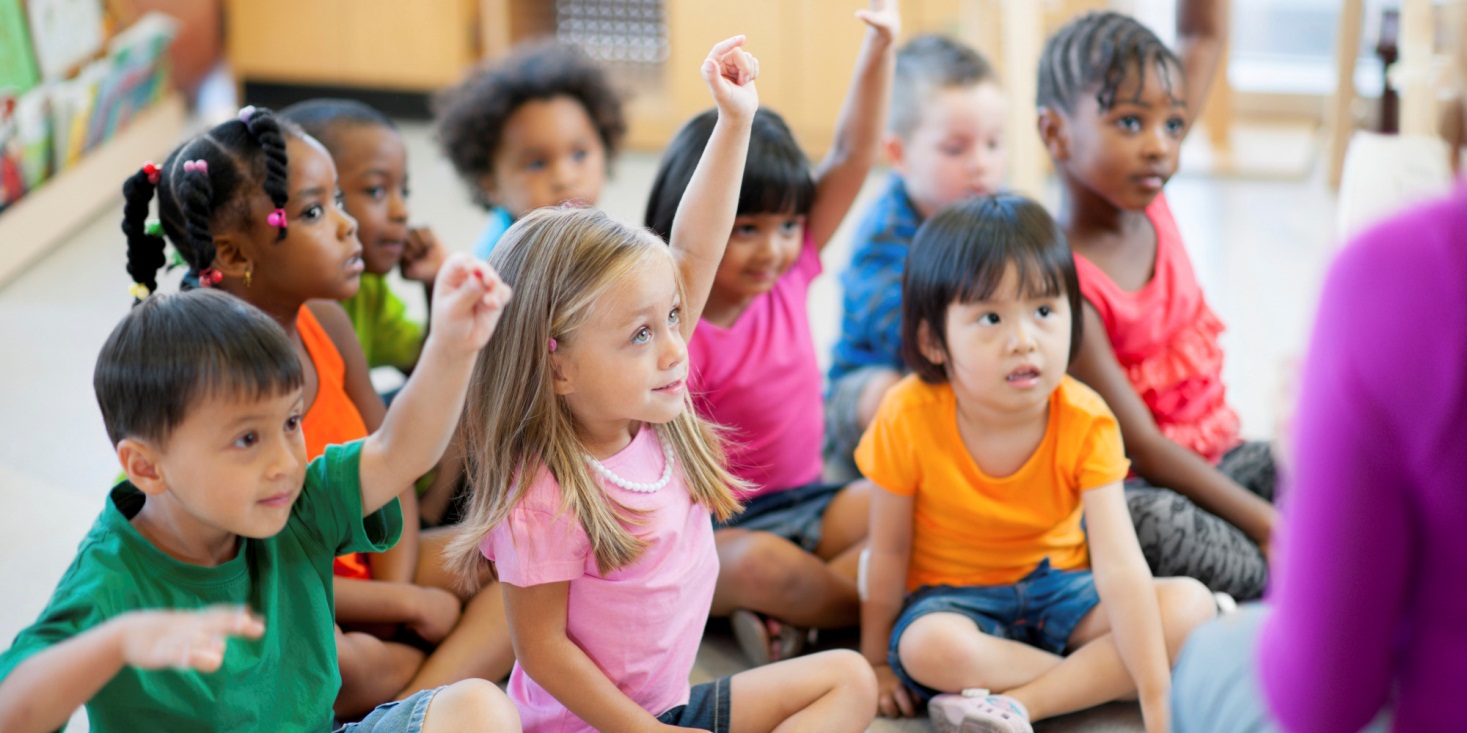 Creating a SWYC Screening Plan, Part 5/5Plan out your post-screening actions
Ellen C. Perrin, MD 
R. Christopher Sheldrick, PhD
Kate Mattern, BA
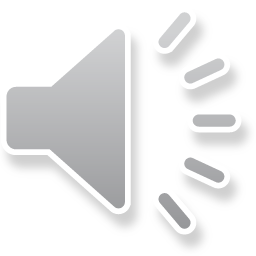 Threshold Simulation
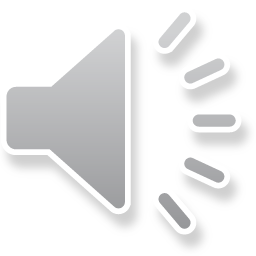 2
[Speaker Notes: To understand what positive scores on the SWYC really mean, let’s start with an example. 
Imagine a screening questionnaire with scores that range from 0 to 9. Higher scores indicate greater risk.]
Normally distributed bell curve
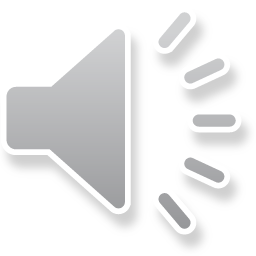 3
[Speaker Notes: When parents of typically developing children complete this screener, they get a wide range of scores. Imagine that the scores are normally distributed in a “bell shaped” pattern.]
20% in the affected population
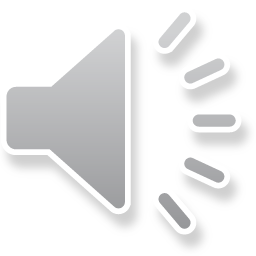 4
[Speaker Notes: When parents of children who are affected by developmental-behavioral problems complete the screener, their scores will be higher, indicating greater risk.]
Here’s that same image, with the affected population flipped
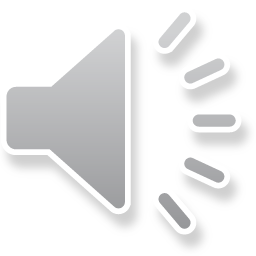 5
[Speaker Notes: To make things easier to see, we flipped the scores for the affected population below the horizontal axis. Everything else is exactly the same, except now the two population distributions don’t visually overlap.]
Four Possible Results
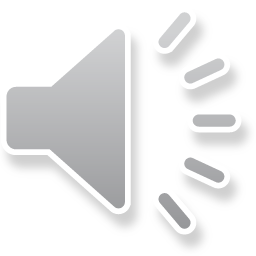 6
[Speaker Notes: A screening threshold or “cut score” defines who scores positive and who scores negative. As you can see, there are four possible results.  Everyone who scores to the right of the threshold is positive. Those below the horizontal axis are from the affected population, so they are true positives.  Those above the horizontal axis are from the healthy population, so they are false positives. Everyone who scores to the left of the threshold is negative. Those below the horizontal axis are from the affected population, so they are false negatives.  Those above the horizontal axis are from the healthy population, so they are true negatives.]
Sensitivity
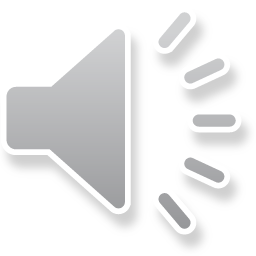 7
[Speaker Notes: In a perfect world, a screening test would detect all children who are affected with developmental-behavioral problems (i.e., no FN’s). “Sensitivity” tells us how close we come to that ideal. Specifically, sensitivity refers to the proportion of children in the affected population who are correctly classified by the screener. 

Here, we drew a box around the affected population. The sensitivity of the test is the proportion of the affected population that scored above the threshold, in this case 77%.]
Specificity
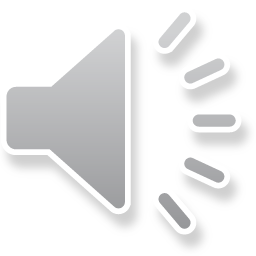 8
[Speaker Notes: The opposite of sensitivity is specificity. In an ideal world, all healthy children would score negative on the screener (i.e., no FP’s). “Specificity” tells us how close we come to this ideal. Specifically, specificity refers to the proportion of children in the healthy population who are correctly classified by the screening test. 

We drew a box around the healthy population. The screener’s specificity is the proportion of the healthy population who scored below the threshold. In this case, specificity is also 77%. Thus, sensitivity and specificity are balanced, as is true for many screening instruments.]
PPV
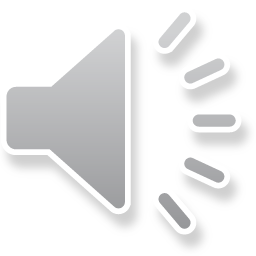 9
[Speaker Notes: There is another way of understanding the accuracy of a screening test. Imagine that you’re a clinician and you are evaluating a child. The child scores positive. You know that this positive result might be accurate or inaccurate. In order to know how to interpret the score, you will want to know how likely it is to be accurate. The answer for which you are looking is positive predictive value or PPV. Specifically, PPV refers to the proportion of children who score positive on the screening test who are correctly classified by the screening test. The positive predictive value is the proportion of this group of children who actually have a developmental-behavioral condition (the section of the curve labeled TP) In this case, using a screening test with 77% sensitivity and 77% specificity, in a population with 20% prevalence of the condition you are screening for, the PPV is 46%.]
Same risk?
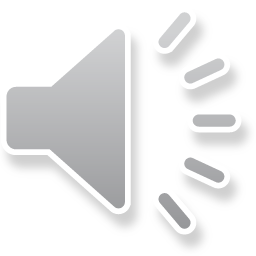 10
[Speaker Notes: But there is a problem. As any clinician knows, a child who scores very high on a screening test typically is at higher risk [CLICK]
Than a child who scores near the threshold]
Threshold Probability
PPV averages risks across all who score positive
No disorder
disorder
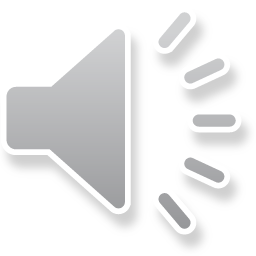 11
[Speaker Notes: PPV averages risk across all who children score positive.  Some children with positive scores have higher risk, others have lower risk. What we are interested in is [CLICK]
Children who score at the threshold. If a clinician is supposed to refer these children, we should know their risk. In this case, the frequency of children with disorders who score at threshold [CLICK]
Is represented by the length of this line. The total frequency of all children who score at the threshold is represented by the length of [CLICK]
These two lines. Threshold probability is the ratio of the two.]
QUIZ: What is the threshold probability?
?
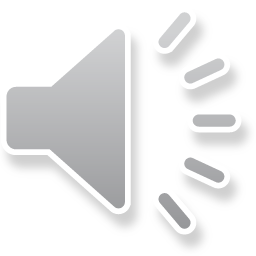 12
[Speaker Notes: What do you suppose the threshold probability is?
Yes—as you can see, it is quite low.  Physicians who follow recommendations to refer all children who score at the threshold would be wrong almost 4 times out of 5, and over ½ the time for all children who score positive.  Is this reasonable?  If not, what might we expect physicians to do?]
Set a higher threshold?
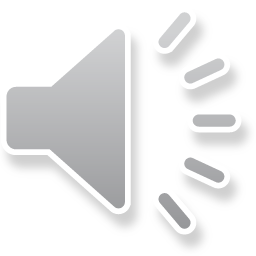 13
[Speaker Notes: One reasonable option is to NOT refer children who score at or near the threshold. In other words, raise the decision threshold.]
Higher threshold means higher PPV
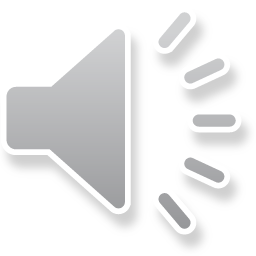 14
[Speaker Notes: What is the effect on PPV? Among children who score positive, are more children or fewer children in the affected population? Again, this one can be tough to see – look carefully at the areas to the right of the new threshold. A larger proportion of children who score positive are in the affected population when we raise the threshold. Thus, PPV goes up from 46% to 61% (which is great).]
Higher threshold means lower sensitivity
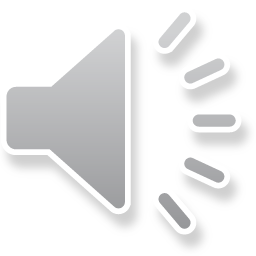 15
[Speaker Notes: What is the effect on sensitivity? Among affected children, do more children or fewer children screen positive as we would hope? 
Looking at the figure, you can see that fewer affected children score positive when we raise the threshold. Thus, sensitivity goes down from 77% to 56% (which is unfortunate).]
CONCLUSION: There are tradeoffs in choosing a threshold for any screening instrument:
PPV
Specificity
Sensitivity
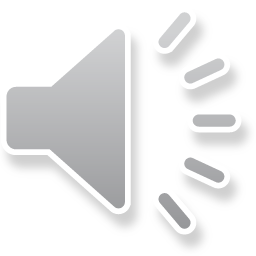 16
[Speaker Notes: The important notion here is that there are tradeoffs between sensitivity on the one hand and PPV, threshold probability and specificity on the other.  As thresholds shift [CLICK]
, one goes up, while the other goes down.
This is true for ALL screeners, including the SWYC.]
Consider the scores
The SWYC is the first step in a process- a positive score does not mean that a child necessarily has a problem

Consider:
How many components was s/he positive on?
How extreme were the scores?
How do the scores fit in to your larger knowledge of this child’s trajectory so far?
Does the form seem to have been answered thoughtfully- or does the parent indicate no concerning responses at all?
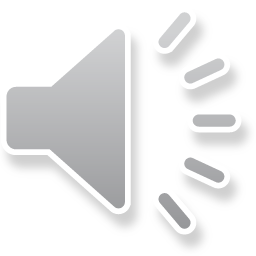 17
[Speaker Notes: So what does this mean for you? Screening is intended to indicate risk, not to make diagnoses. Physicians who value screening should not rely solely on screening results to make clinical decisions. Instead, they should think of screening as the beginning of a process that involves a conversation with the parent(s) and observation of the child. They should also consider perhaps getting more information about the child from other observers.

A positive score does NOT mean that a child necessarily has a problem. But we can say that with the SWYC, children who score positive are at much higher risk for having developmental-behavioral problems than children who score negative. And, if a child scores above the threshold on more than one component of the SWYC, this implies that he or she is at greater risk for having a developmental-behavioral problem than is a child who scored above the threshold on only one component. 

So when you review a completed SWYC form, think critically about what you are seeing. Was the child positive on one component of the SWYC, or more than one? Was the child just barely positive, or do they have an extremely high score? How do the responses fit in with your other knowledge of this child and family? Does it seem like the parent may have just checked off all of the least concerning items without really reading the form?]
Remember
A positive score on the SWYC can indicate risk for any number of disorders 
 Example: a positive on the behavioral PPSC may really be explained by a developmental delay

Parents differ in literacy levels, culturally-based understandings, and  response styles
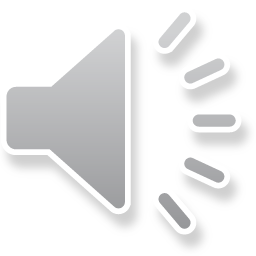 18
[Speaker Notes: Remember that a positive score on a given portion of the SWYC can indicate risk for any number of disorders. For example, it is not unreasonable that a parent may report oppositionality in a child with clinical levels of anxiety. A child with language delays may present as frustrated or withdrawn. Impairment associated with significant behavior problems may limit opportunities for learning and growth, perhaps resulting in delays in development. 

Also remember that parents differ in their ability to understand written forms, their cultural understandings of child behavior, and in their response styles. Some parents are more comfortable than others reporting problems, or may see behaviors as normal or abnormal in ways that another parent may not.]
Find out more
Ask more about individual items

If the child’s score is outside of the typical range for any component, consider questions like:
What is the parent’s greatest concern?
Is there anything that the parent avoids because of how the child might react?
Ask the parent to describe a recent time with the child that was most  worrisome. If the behaviors described are mild, the clinician can gain confidence in the negative score.

Is the child experiencing problems in an area not assessed by the SWYC?
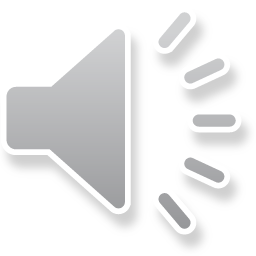 19
[Speaker Notes: Engage the parent in conversation about their score. Ask about individual items the parent marked at a high level. Ask about concerns, activities the parent may avoid doing because of the child’s reaction, and examples of recent times when they had a concern about the child. Try to flesh out whether a positive score indicates true need for concern, and whether a negative score indicates true lack of concern.

In having these conversations, remember that the SWYC is a brief form and cannot ask about every possible child behavior. It is worth knowing what the forms cover and do not.]
Determine next steps
Not every positive requires a referral!

Oftentimes, a conversation is the only intervention needed

Some advice may be helpful to address particular developmental challenges
For example, reading aloud to a child with delays in language development
Joining a group of parents with infants for a parent who is mildly depressed

Also consider:
Following up at a future visit
Providing educational resources
Referring to other providers or community resources
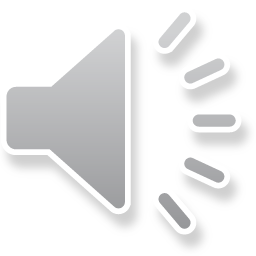 20
[Speaker Notes: Oftentimes, the conversation you had with the parent is the only intervention required. Remember that the SWYC is designed to be sensitive and that many children will and should screen positive on the instrument- so not everyone should be referred as a result of a positive screen. 

If you feel more intervention is called for beyond the conversation sparked, consider following up at future visits, providing educational resources, or referring to other providers or community resources as truly needed.]
Some resources- and a way to give us feedback
Sheldrick, R. C., Benneyan, J. C., Kiss, I. G., Briggs‐Gowan, M. J., Copeland, W., & Carter, A. S. (2015). Thresholds and accuracy in screening tools for early detection of psychopathology. Journal of Child Psychology and Psychiatry,56(9), 936-948

Develop a list of national and local resources

Some online resources include:
Handouts for parents from the AAP: http://patiented.solutions.aap.org/handouts.aspx
Handouts from Bright Futures: https://brightfutures.aap.org/families/Pages/Resources-for-Families.aspx
CDC Positive Parenting tips: http://www.cdc.gov/ncbddd/childdevelopment/freematerials.htm
CDC Parenting Videos: http://www.cdc.gov/parents/essentials/videos/index.htmll
American Academy of Child and Adolescent Psychiatry (AACAP) Facts for Families Guides: https://www.aacap.org/AACAP/Families_and_Youth/Facts_for_Families/FFF-Guide/FFF-Guide-Home.aspx
American Psychological Association Psychology Help Center: http://www.apa.org/helpcenter/index.aspx
Positive Parenting Programs (Triple P) website: http://www.triplep-parenting.com

We’d appreciate your feedback on this Powerpoint! Answer two quick satisfaction questions here: https://www.surveymonkey.com/r/N8B2WH5
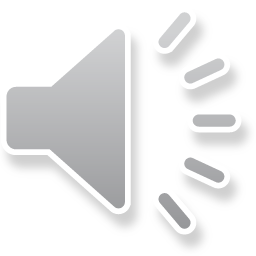 21
[Speaker Notes: You may wish to have a resource list on hand for providers, listing national websites for various problems, plus your local resources for developmental delays, emotional problems, and Autism assessment and services. We’ve listed a few online resources that may be helpful here.]